Load Runner’s Scripting Component
Virtual user generator (vugen)
HOW IT WORKS
LoadRunner Internal Architecture
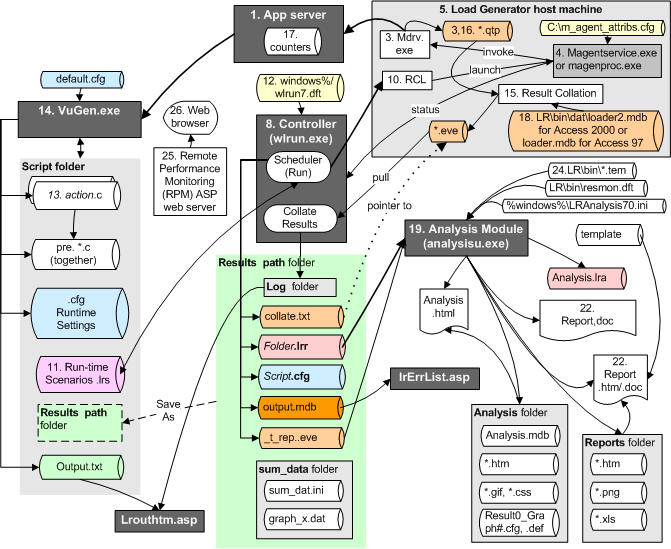 Driver process
Mdrv.exe - Multi-threaded Driver Process
r3vuser.exe - emulate application clients such as Internet Explorer web browser
performs 3 main actions: 
Kill> cpp (C language pre-processor) 
cci (C pre-compiling) which creaes a file with ci file, and 
execute using the driver for the protocol technology being tested.
How to Run Vuser Script using Command
From a Command Prompt
mdrv program runs a single instance of the script without the user interface.
<installation_dir>/bin/mdrv.exe -usr <script_name> -vugen_win 0
You can specify arguments to pass to your script by using the following format:
script_name   -argument argument_value   -argument argument_value
Example: specify the load generator, as well as indicate the number of times to run the script 
script1  -host pc4  -loop 5

From a Linux command line
run_db_vuser.sh <commands> script_name.usr 
For example, the following command line executes a Vuser script called test1, and places the output file in a folder called results1 -
run_db_vuser.sh-out /u/joe/results1  test1.usr
Supported Protocols
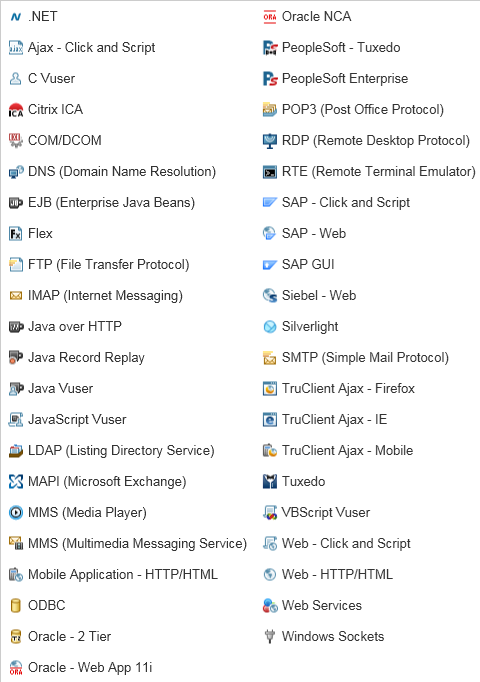 A protocol acts as a communication medium between a client and a server.
Supported Protocols (Classification)
Recording Scripts
Providing Authentication Information
Recording via a Proxy
record scripts using a LoadRunner proxy to resolve situations where you cannot install VuGen on the client machine.
the VuGen machine acts as a proxy server capturing all the traffic from the client machine to the target server.
You can only create a Web - HTTP/HTML script when recording via a proxy
Recording OptionsGeneral > Script > Scripting Language and options
The default script generation language is C or C# for MS .NET.
which protocols are appropriate for each language:
C. For recording applications that use complex COM constructs and C++ objects.
C #. For recording applications that use complex applications and environments (MS .NET protocol only).
Visual Basic .NET. For VB .NET applications using the full capabilities of VB.
Visual Basic Scripting. For VBscript-based applications such as ASP.
Java Scripting. For Javascript-based applications such as js files and dynamic HTML applications.
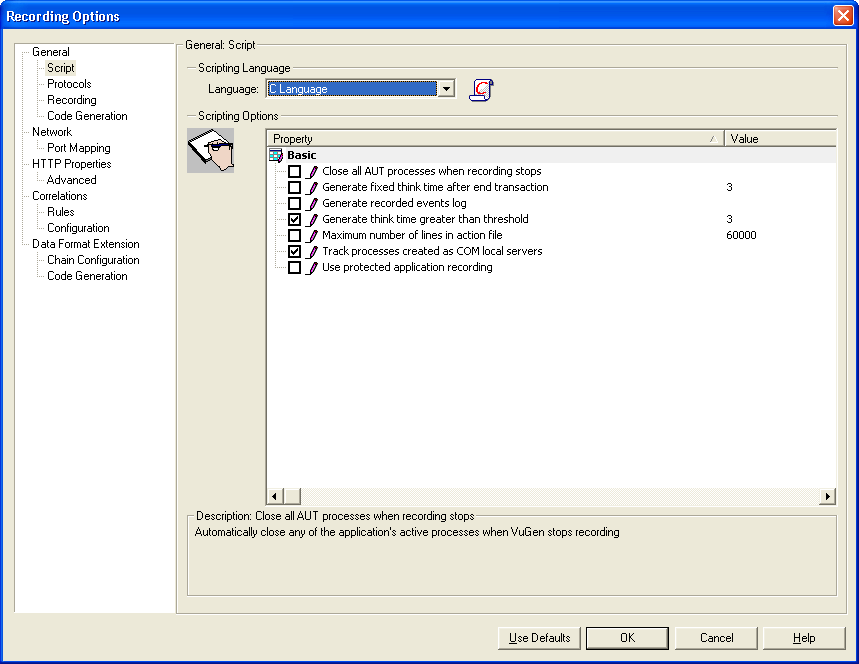 If the recorded think time is less than the threshold, VuGen does not generate a think time statement. If you disable this option, VuGen will not generate any think times.
Use this option if VuGen is unable to record your application. Your application may block access to VuGen, and recording with this option selected may enable access.
Recording OptionsRecording Levels
By selecting a recording level, you specify what information to record and which functions to use when generating a Vuser script -
Recording OptionsRecording Levels – HTML based
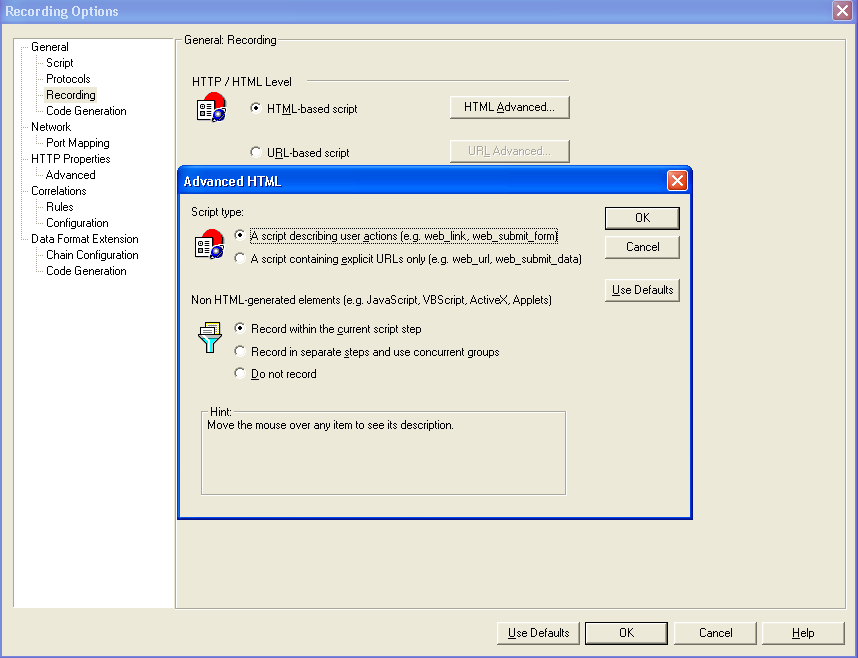 If you checked it, you will invoke URL-based script recording of only web_url or web_submit_data functions, not web_link or web_image functions or Non-HTML elements which include applets, XML, ActiveX elements, or javascript.
Does not generate a new function for each of the non HTML-generated resources. It lists all resources as arguments of the relevant functions, such as web_url, web_link, and web_submit_data. The resources, arguments of the Web functions, are indicated by the EXTRARES flag.
Creates a new function for each one of the non HTML-generated resources and does not include them as items in the page's functions (such as web_url and web_link). All of the web_url functions generated for a resource are placed in a concurrent group (surrounded by web_concurrent_start and web_concurrent_end).
Recording OptionsHTTP Properties - Advanced
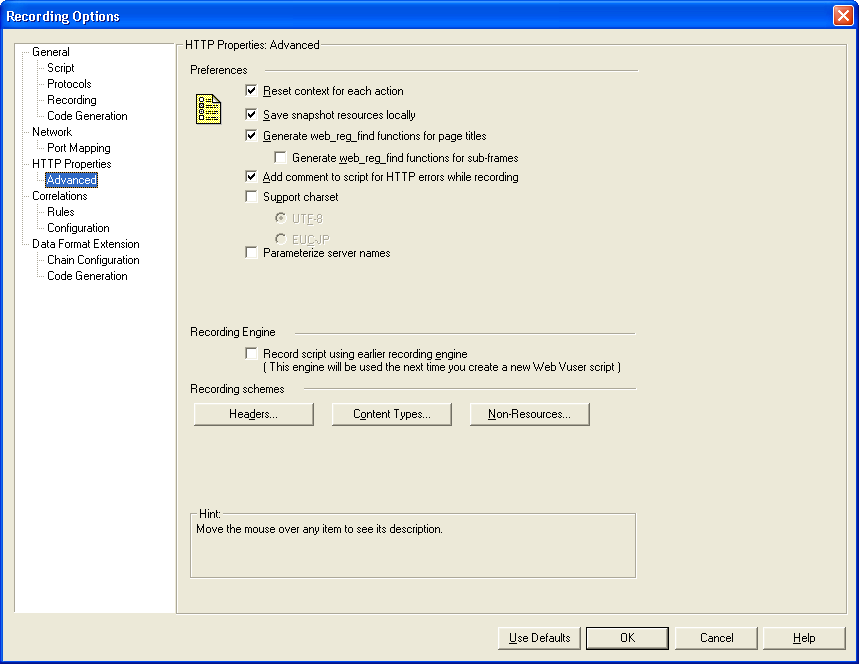 more accurately emulate a new user beginning a browsing session. This option resets the HTML context, so that a context-less function is always recorded in the beginning of the action. It also clears the cache and resets the user names and passwords.
Saves a local copy of the snapshot resources during record and replay, thereby creating snapshots more accurately and displaying them quicker.
enable this option only on non-English UTF-8 encoded pages. The recorded site's language must match the operating system language.
If you are using Japanese Windows, select this option to enable support for Web sites that use EUC-JP character encoding. This instructs VuGen to convert EUC-JP strings to the encoding of your locale's machine in order to display them properly in VuGen. VuGen converts all EUC-JP (Japanese UNIX) strings to the SJIS (Japanese Windows) encoding of your locale's machine, and adds a web_sjis_to_euc_param function to the script. (Kanji only)
VuGen replaces the identified server names and IP addresses with parameters. Parameterizing server names and IP addresses enables you to run the Vuser script in different environments by simply changing the server and IP address values in the parameter file.
When you record a script, VuGen indicates whether or not it will retrieve the resource during replay using the Resource attribute in the web_url function. If the Resource attribute is set to 0, the resource is retrieved during script execution. If the Resource attribute is set to 1, the Vuser skips the resource type.
specify the type of the content you want to record or exclude from your script.
Enables you to automatically send additional HTTP headers with every HTTP request submitted to the server.
Recording OptionsPort Mapping
The level of data to capture (relevant only for HTTP based protocols):
Socket level data. Capture data using trapping on the socket level only. Port mappings apply in this case (default).
WinINet level data. Capture data using hooks on the WinINet.dll API used by certain HTTP applications. The most common application that uses these hooks is Internet Explorer. Port mappings are not relevant for this level. 
Socket level and WinINet level data. Captures data using both mechanisms. WinINet level sends information for applications that use WinINet.dll. Socket level sends data only if it determines that it did not originate from WinINet.dll. Port mapping applies to data that did not originate from WinINet.dll.
Scripts that record network traffic on a socket level (HTTP, SMTP, POP3, FTP, IMAP, Oracle NCA and WinSock).
You can map the traffic from a specific server:port combination to the desired communication protocol.
By default, no mappings are defined and VuGen employs auto-detection.
In certain instances, however, VuGen may be unable to recognize the protocol. For example:
•The protocol signature closely resembles an existing protocol, resulting in erroneous processing.
•There is no unique signature for the protocol. 
•The protocol uses SSL encryption, and therefore cannot be recognized on a WinSock level.
In all of the above cases, you can supply information to uniquely identify the server and port hosting the protocol.
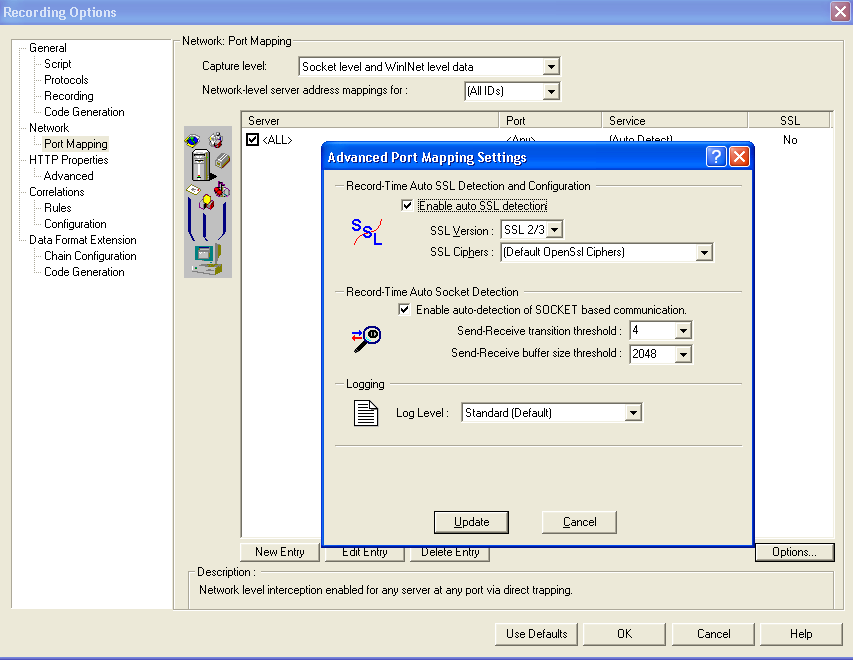 Synchronous Vs Asynchronous Communication
Applies to Web (HTTP/HTML), Mobile Application - HTTP/HTML, Flex, and Web Services Vuser scripts.
Web-based applications can exhibit synchronous behavior, asynchronous behavior, or a combination of both. 
Asynchronous applications enable a client to be notified whenever an event occurs on the server side. therefore better able to update information as required.
A typical synchronous conversation includes the following steps:
The user interacts with an application that is presented in a web browser. 
Based on the user input, the browser submits a request to the web server. 
The server sends a response to the request, and the application in the browser is updated. 
Asynchronous communication occurs in parallel (simultaneously) with the main, synchronous flow.
Comprised of various request and response sequences.
Types of Asynchronous Communication
Polling - browser sends HTTP requests to the server at regular intervals, for example, every 5 seconds. The server responds with updates.
Long-Polling - The client generates an HTTP request to a known address on the server. Whenever the server has an update, it responds with an HTTP response. Immediately after receiving the server response, the client issues another request.
Push - The client opens a connection with the server by sending a single HTTP request to a known address on the server. The server then sends a response that appears to never end, so that the client never closes the connection. Whenever necessary, the server sends a “sub message” update to the client over the open connection.
How to Create an Asynchronous Vuser Script
Async functionality is not supported when you replay a Vuser script in WinINet mode.
Async Scan -  to scan the Vuser script after recording, locate asynchronous communication, and insert the appropriate asynchronous functionality. 
Network traffic that the asynchronous functions generate runs in parallel – simultaneously – with the main flow in the Vuser script.
web_reg_async_attributes -  registers the next action function as the beginning of an asynchronous conversation, and defines the behavior of the asynchronous communication.
relevant callback implementations in the AsyncCallbacks.c extra file
web_stop_async - cancels the specified asynchronous conversation, including all its active and future tasks.
web_sync - suspends the Vuser script execution until the specified parameter is defined.
web_util_set_request_url - sets the specified string to be the request URL for the next request sent in the conversation. Applicable only when called from a callback.
web_util_set_request_body - sets the specified string to be the request body for the next request sent in the conversation. Applicable only when called from a callback.
web_util_set_formatted_request_body - included as part of a Flex protocol asynchronous conversation instead of a Web(HTTP/HTML) protocol. expects an XML formatted request body, which will be converted before the request is sent.
Correlating Asynchronous Vuser Scripts
Due to asynchronous nature, dynamic values from asynchronous communication cannot be handled by Design Studio, and must be correlated manually.
lr_save_param_regexp - called from a callback to extract the necessary value from server response (ResponseCB) or response buffer (ResponseBodyBufferCB)
Callbacks : AsyncCallbacks.c extra file
RequestCB - called before a request is sent.
ResponseBodyBufferCB - called when there is content in the response body buffer and at the end of the response body. Generated automatically for push-type conversations, but is available for poll and long-pole conversations as well.
ResponseCB - called after every response is received in the conversation.
Async Scan Rules
VuGen may fail to correctly identify some of the asynchronous conversations.
Async rules can be positive or negative. 

Positive: When VuGen fails to identify asynchronous conversations that are included in a Vuser script, implement a positive Async rule to enable VuGen to identify the asynchronous behavior.
Scenario: VuGen does not identify URLs under http://www.true-async.com/push_example.aspx as push asynchronous conversations, and you know that they are part of push asynchronous conversations. Add a positive rule to enable VuGen to correctly identify the push asynchronous conversations.
Negative: When VuGen erroneously classifies regular synchronous steps as part of an asynchronous conversation, implement a negative Async rule to prevent VuGen from erroneously identifying asynchronous behavior.
Scenario: VuGen identifies all URLs under http://www.not-async.com/ as asynchronous poll conversations. You know that these are not asynchronous conversations. Implement a negative Async rule to prevent VuGen from erroneously identifying asynchronous behavior.
Directory Structure
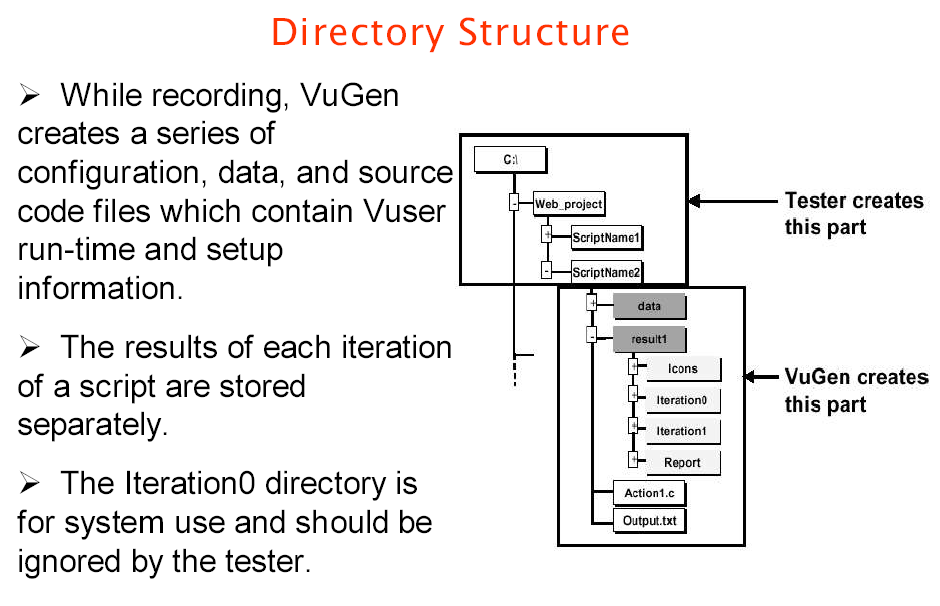 Directory StructureDifferent File Formats
The Data folder stores all of the recorded data used primarily as a backup. but you may want to keep it around if you use the graphical scripting mode and/or you want to compare playback vs. recording. The auto-correlation feature makes use of this data, too
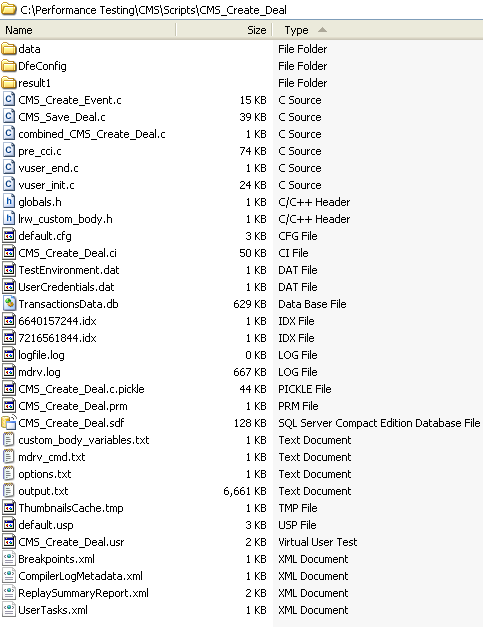 Actions -are repeated for multiple iterations. 
Vusers are in "Running" status when executing this action.
VuGen allows only a single Action section for scripts using the COM/DCOM and Java protocols (only have an action section, containing init, action, and end classes of code)
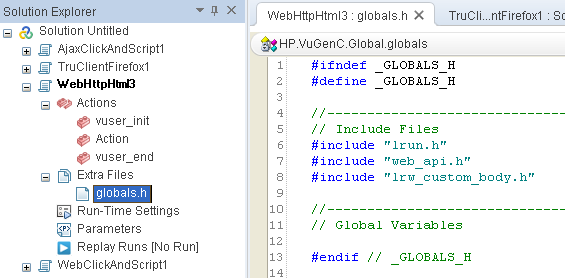 When VuGen compiles a script, it creates a file named "pre_cci.ci“. Output from the C pre-processor, which contains all of the functions used in your scrip, from all of the Acitons and header files.
The Controller compiles these .ci files into machine opcode.
vuser_end - for Vuser logoff.  Run once per user.
Vusers are in "Exiting" status when executing this action.
Header Files
recorded for web_custom_request functions.
vuser_init - for initializing a Vuser. Run once per user.
Vusers are in "Init" status when executing this action.
Run-Time Settings (think time, iterations, log, web, except for run-logic) -
Example :
[General]
XlBridgeTimeout=120
[ThinkTime]
Options=NOTHINK
Factor=1
LimitFlag=0
Limit=1
[Iterations]
NumOfIterations=1
IterationPace=IterationASAP
StartEvery=60
RandomMin=60
RandomMax=90
[Log]
LogOptions=LogBrief
MsgClassData=0
MsgClassParameters=0
MsgClassFull=0
Data Files
Compilation logs
Invokes VUGEN.
defines which actions are used by the script. There are other properties which define which protocols are used and other settings. Example :
[General]
Type=Oracle_NCA
DefaultCfg=default.cfg
BuildTarget=
ParamRightBrace=>
ParamLeftBrace=<
NewFunctionHeader=0
MajorVersion=5
MinorVersion=0
ParameterFile=nca_test3.prm
GlobalParameterFile=
[Transactions]
Connect=
[Actions]
vuser_init=init.c
Actions=run.c
vuser_end=end.c
Containes the parameter definitions
Includes command line parameters to the preprocessor.
Contains the run logic for the script .
The ScriptCleaning Up Files
There is a quick shortcut you can use, rather than going through and deleting everything manually. From the 'File' menu, select ‘Manage Zip Files' and 'Export to zip file'. In the dialog, select the 'Runtime files' radio button and 'Ok'. Now you have a "clean" script without the extraneous files created by Vugen.
When VuGen runs, it creates a data folder with a lot of "cruft" files.
When a script is saved as a new name by VuGen, only files it knows about are copied to the new folder: .usr, .c, .prm, and .dat files.
This Windows batch file deletes extraneous files that are regenerated by VuGen during each compilation, so do not need to be kept: 
rem cd %1
del /q pre_cci.c
del /q *.log	\\ random log files which you will probably never need to look at 
del /q *.txt	\\ These text files contain commands and arguments for the script compiler and driver 		(mdrv) and are created dynamically, so you can safely delete them.
del /q *.ci
del /q *.bak
del /q *.class
del /q *.sed
del /q *.idx 	\\ binary "index" files created by Vugen for holding parameter values 
rem del /q *.dat
del combined_*.c	\\A list of #includes for all of your Actions
rd /q /s data
pause
You may also want to delete the default "result1" folder and other result folders you created.
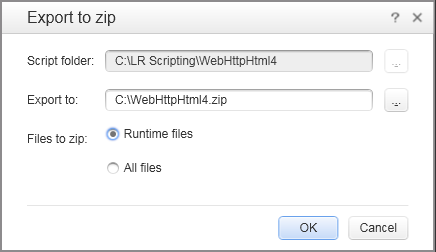 Enhancing Recorded Script
ParameterizationParameter Types
File - Data files can be local or global. You can specify an existing ASCII file, use VuGen to create a new one, or import a database file. Data files are useful if you have many known values for your parameter.
Table - meant for applications that you want to test by filling in table cell values. Whereas the file type uses one cell value for each parameter occurrence, the table type uses several rows and columns as parameter values, similar to an array of values. Using the table type, you can fill in an entire table with a single command.
XML - You can use an XML type parameter to replace the entire structure with a single parameter. For example, an XML parameter called Address can replace a contact name, an address, city, and postal code. use XML parameters with Web Service scripts or for SOA services.
Internal - generated automatically while a Vuser runs, such as Date/Time, Group Name, Iteration Number, Load Generator Name, Random Number, Unique Number, and Vuser ID.
User-Defined Function –  A user-defined function replaces the parameter with a value returned from a function located in an external DLL.
Before you assign a user-defined function as a parameter, you create the external library (DLL) with the function. The function should have the following format:
__declspec(dllexport) char *<functionName>(char *, char *) 
examples of user-defined functions:
__declspec(dllexport) char *UF_GetVersion(char *x1, char *x2) {return "Ver2.0";} __declspec(dllexport) char *UF_GetCurrentTime(char *x1, char *x2) {time_t x = tunefully); static char t[35]; strcpy(t, ctime( =;x)); t[24] = '\0'; return t;}
ParameterizationWhen out of values
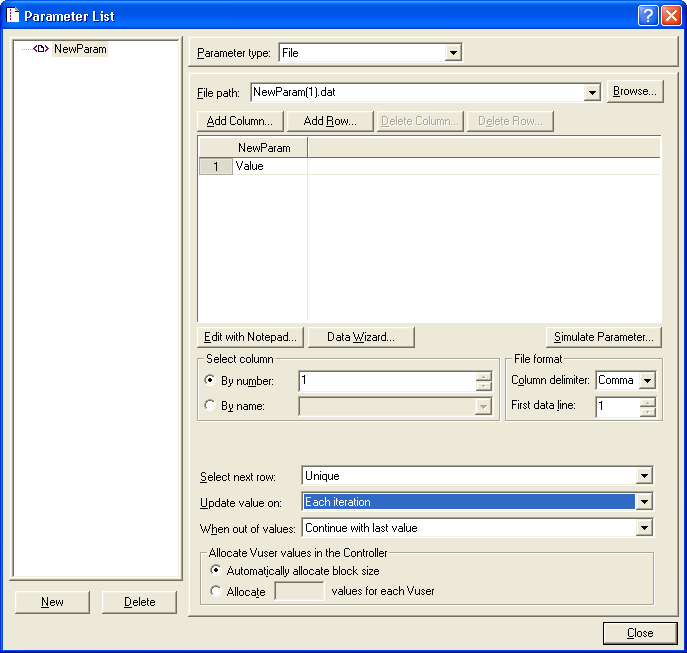 If you chose Unique as the data assignment method the When out of values and Allocate Vuser values in the Controller options become enabled.
When out of values. Specify what to do when there is no more unique data: Abort Vuser, Continue in a cyclic manner, or Continue with last value.
Allocate Vuser values in the Controller (for LoadRunner users only). Indicate whether you want to manually allocate data blocks for the Vusers. You can allow the Controller to automatically allocate a block size or you can specify the desired number of values. Select Automatically allocate block size or Allocate x values for each Vuserr. For the second option, specify the number of values to allocate.
ParameterizationData Assignment and Update Methods for File/Table/ XML Parameters
Vuser Behavior in the Controller
settings:
Select next row = Unique
Update Value on = Each iteration
When out of values = Continue with last value
Correlation
Correlation Types – Design Studio uses three processes to automatically find dynamic values.
Rules - first scans for dynamic values that are defined by rules
Record - Design Studio scans for dynamic values after code generation.
Replay - scans for dynamic values after replay. This method may need to be repeated several times.
Debugging Features
Select Replay > Run Step by Step
enables you to follow the script execution one line at a time.
Click Replay > Animated Run
highlights the line that is running in the Vuser script.
Breakpoints pause script execution at specified points in the script.
Bookmarks navigate between the bookmarks to help analyze and debug your code.
View > Debug > Watch enables you to monitor variables and expressions while a script runs.
Go To 
using breakpoints, you can use the Go To Source 
using bookmarks, you can use the Next Bookmark and Previous Bookmark 
to examine the Replay log messages for a specific step or function, right-click the step in the Editor and select Go To Step in Replay Log
ci_set_debug(ci_this_context, int debug, int trace); allows trace and debug to be turned on and off at specific points in the script. For example- 
ci_set_debug(ci_this_context, 1, 1) /* turn ON trace =; debug */
ci_set_debug(ci_this_context, 0, 0) /* turn OFF trace =; debug */
Replay Output  run-time settings options in VuGen to select more extensive logging in order to obtain a more detailed log output .

Note: The debugging features are available for C-based Vuser protocols. The features are not available for the VB Script Vuser protocol.
Controlling Message Display
During a run, when a script fails a transaction and continues, how will you know which user failed? 
After each transaction failure, issue a message which contains information uniquely identifying the user involved. 
LoadRunner provides several functions to issue information during a run: 
// send a message to the output log prefixed with the action name and line number, lr_output_message("an output message"); 
An example: 
Actions.c (4): an output message 
// send a message to both the the Output window and the Vuser log: lr_message("*** a message" 
+"\r"+"A new line." 
);
Arranging the ");" in an additional line makes it easier to add or remove items in the command. The "\n" escape character adds a line break on UNIX/Linux machines. The "\r" escape character adds a line break on Windows machines. 
// send a message to the output log without the action name and line number: lr_log_message("number\t"+ numvar +"\t"); 
The "\t" TAB escape character around a number separates it into different columns for import into Excel or for double-click selection in Notepad. 
// send a message only to the Controller Vuser status area (which appears only briefly when run in VuGen): lr_vuser_status_message("a vuser status message"); 
// send a highlighted red message -17999 to the LoadRunner Controller or Tuning Module Console's Output window: lr_error_message("an error message");
Error Handling
By default, when a Vuser detects an error, the Vuser stops executing the script
Continue on Error run-time setting applies to the entire Vuser script.
lr_continue_on_error function enables you to control error handling for a specific segment of a Vuser script.
Overrides the Continue on Error run-time setting for a portion of a script.
To mark the segment, enclose it with lr_continue_on_error(1); and lr_continue_on_error(0);
Example –
lr_continue_on_error(1);
    web_link("EBOOKS",
        "Text=EBOOKS",
        "Snapshot=t2.inf",
        LAST);
    web_link("Find Rocket eBooks",
        "Text=Find Rocket eBooks",
        "Snapshot=t3.inf",
        LAST);
lr_continue_on_error(0);
Run-Time SettingsGeneral : Run Logic
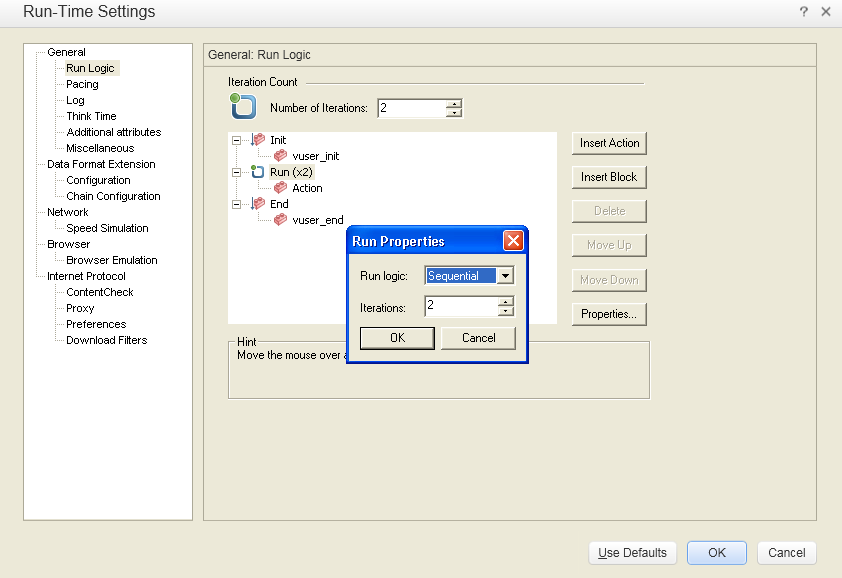 When you run multiple iterations of a Vuser script, only the Actions sections of the script are repeated—the vuser_init and vuser_end sections are not repeated.
Run-Time SettingsGeneral : Pacing
Allows you to control the time between iterations.
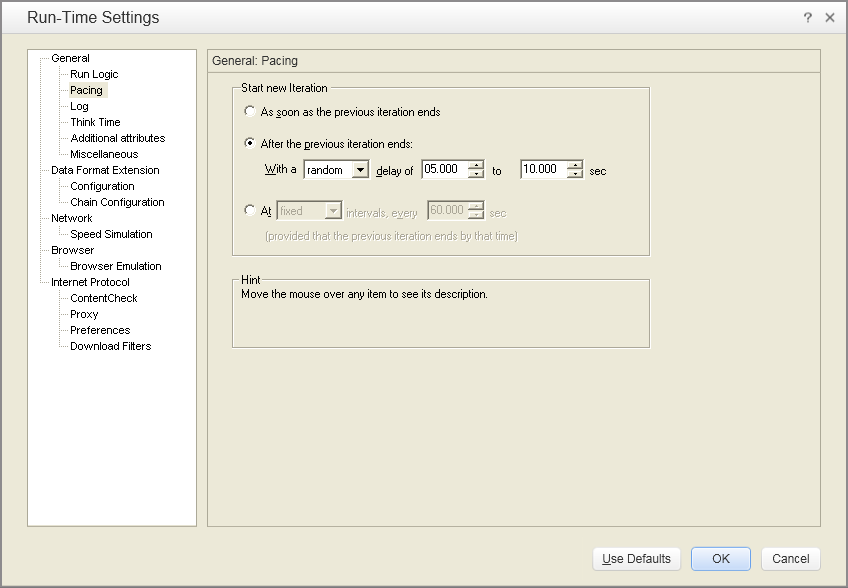 Run-Time SettingsGeneral : Log
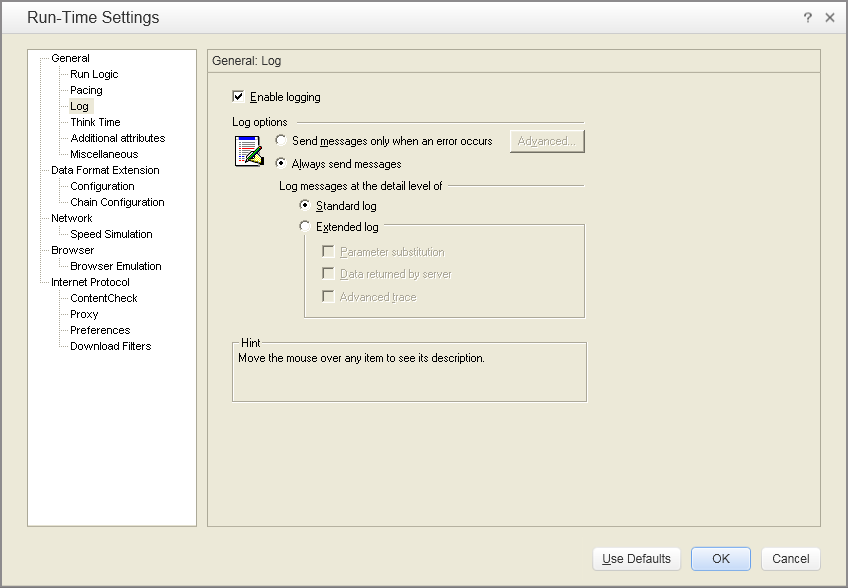 Disabling this options only affects automatic logging and log messages issued through lr_log_message. Messages sent manually, using lr_message, lr_output_message, and lr_error_message, are still issued.
to configure the log cache size. If the contents of the cache exceed the specified size, VuGen deletes the oldest items.
Includes warnings and other messages to standard log.
Logs all parameters assigned to the script along with their values.
Logs all of the data returned by the server.
Logs all of the functions and messages sent by the Vuser during the session.
Run-Time SettingsGeneral : Think Time
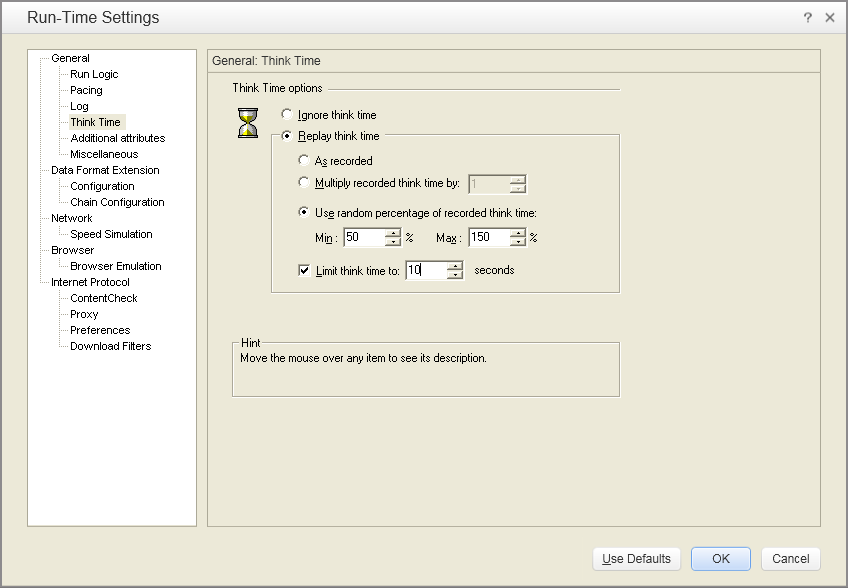 replay the script ignoring all lr_think_time functions.
example, lr_think_time(10) waits ten seconds.
use a multiple of the recorded think time
Limit the think time's maximum value.
Run-Time SettingsGeneral : Additional Attributes
You specify command line arguments that you can retrieve at a later point during the test run, using lr_get_attrib_string. Using this node, you can pass external parameters to prepared scripts.
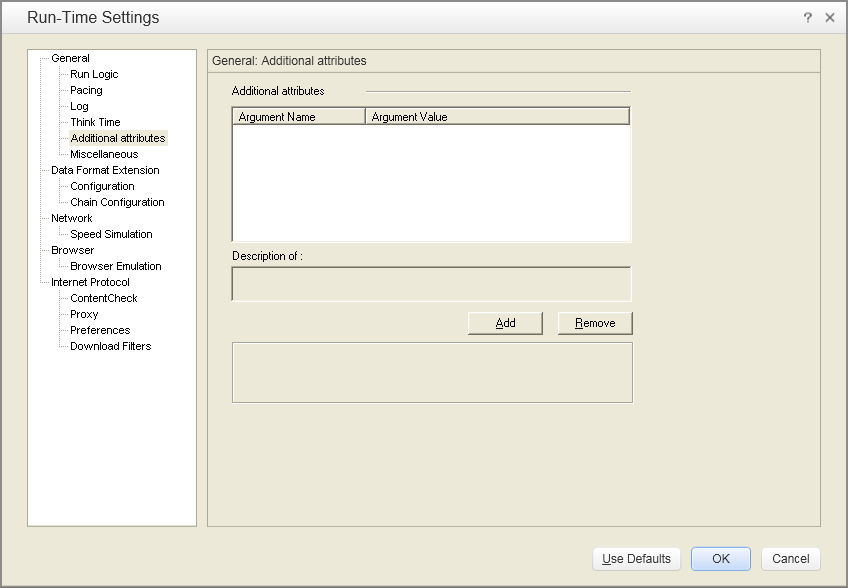 Run-Time SettingsGeneral : Miscellaneous
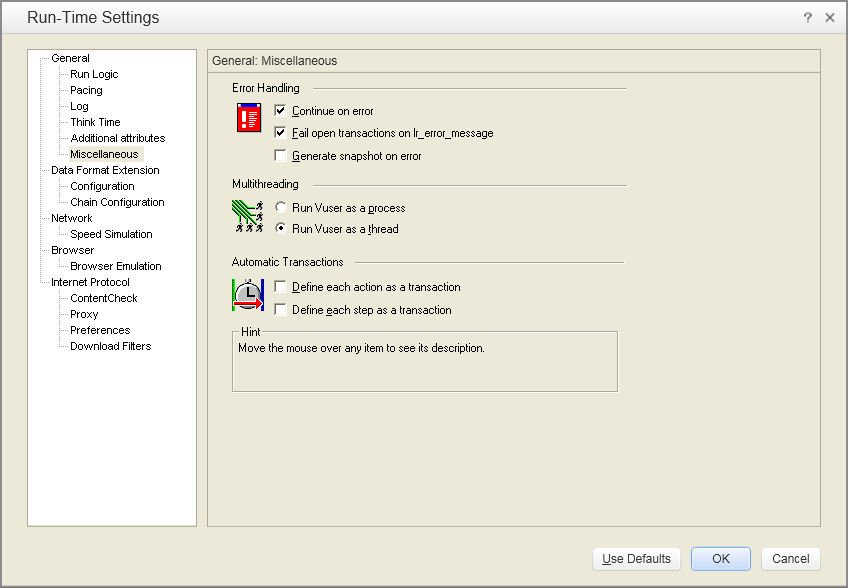 Mark all transactions in which an lr_error_message function was issued, as Failed. The lr_error_message function is issued through a manually defined If statement.
See the snapshot by viewing the Vuser Log and double-clicking on the line at which the error occurred.
not recommended enabling both the Continue on Error and Generate Snapshot on Error options in a load test environment. This configuration may adversely affect the Vusers' performance.
driver program (mdrv.exe or r3vuser.exe) is launched (and loaded) into the memory again and again for every instance of the Vuser. Loading the same driver program into memory uses up large amounts of RAM (random access memory) and other system resources. This limits the numbers of Vusers that can be run on any load generator.
Controller launches only one instance of the driver program (such as mdrv.exe), for every 50 Vusers (by default). This driver process/program launches several Vusers, each Vuser running as a thread. These threaded Vusers share segments of the memory of the parent driver process. This eliminates the need for multiple re-loading of the driver program/process saves much memory space, thereby enabling more Vusers to be run on a single load generator.
to generate breakdown data for diagnostics (J2EE) during the scenario run, do not use automatic transactions.
Run-Time SettingsBrowser : Browser Emulation Node
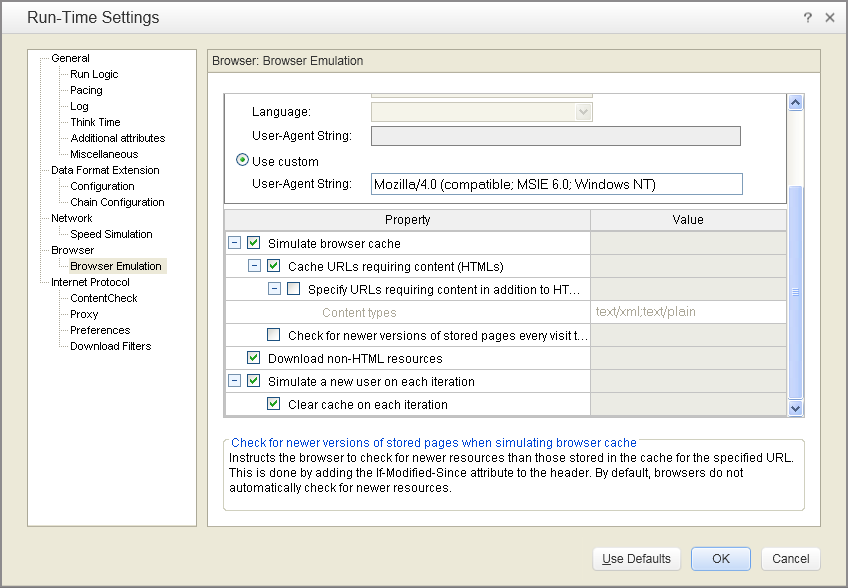 Even if you disable this option, each resource is only downloaded once for each page, even if it appears multiple times.
cache only the URLs that require the HTML content
Allows you to specify addiitonal (non- html) content types that you want to store in the cache.
To maintain a smaller memory footprint for the virtual users, keep this option disabled
load graphic images when accessing a Web page during replay. both graphic images that were recorded with the page, and those which were not explicitly recorded along with the page.
enable this option if you are trying to test the entire system, including end-user time.
reset all HTTP contexts between iterations to their states at the end of the init section.
deletes all cookies, closes all TCP connections (including keep-alive), clears the emulated browser's cache, resets the HTML frame hierarchy (frame numbering will begin from 1) and clears the user-names and passwords. (Enabled by default)
Note: Async conversations are terminated at the end of each iteration even if this setting is disabled.
VuGen adds the "If-modified-since" attribute to the HTTP header. This option brings up the most recent version of the page, but also generates more traffic during the scenario or session execution.
By default browsers does not check.
Clear the check box to use the information stored in the browser's cache, simulating a user who recently visited the page.
Run-Time SettingsInternet Protocol : ContentCheck
This is useful for detecting non-standard errors.
The standard error pages are recognized by VuGen and treated as errors, causing the script to fail. Some application servers, however, issue their own error pages that are not detected by VuGen as error pages.
Example- suppose that your application issues a custom page when an error occurs, containing the text ASP Error. You instruct VuGen to look for this text on all returned pages. When VuGen detects this string, it fails the replay.
Note: VuGen searches the body of the pages—not the headers.
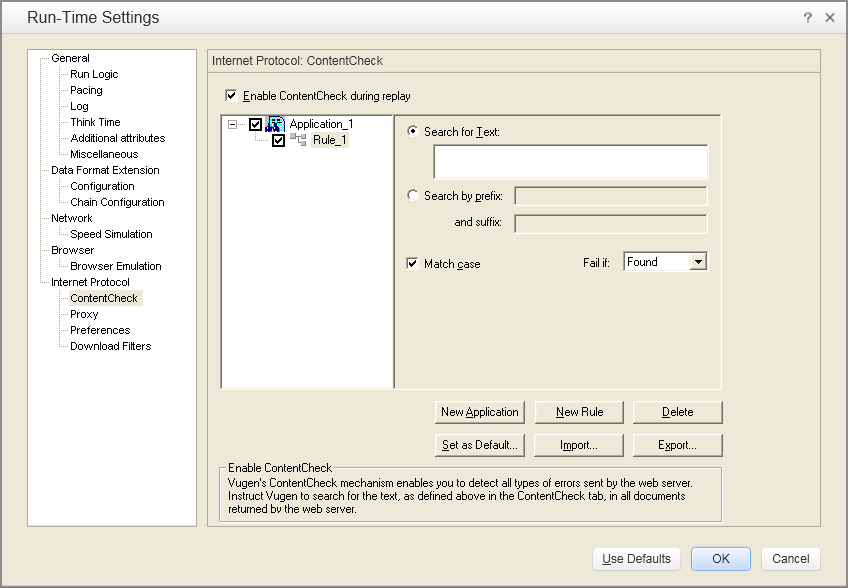 Run-Time SettingsInternet Protocol : Preferences
perform verification checks during replay by executing the verification functions web_find or web_image_check. This option only applies to statements recorded in HTML-based mode. Vusers running with verification checks use more memory than Vusers who do not perform checks.
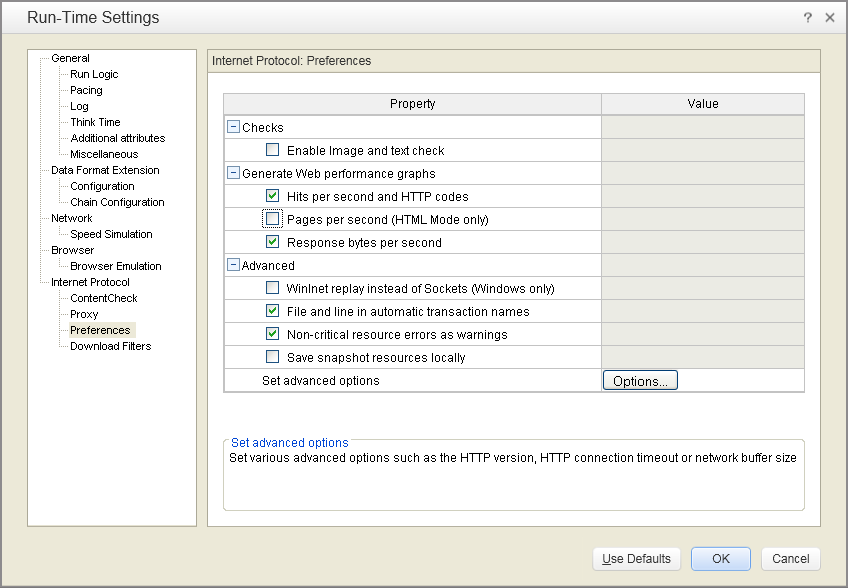 collect data used to create Web Performance graphs. You view the Hits per Second, Pages per Second, and Response Bytes per Second (Throughput) graphs during test execution using the online monitors and after test execution using the Analysis. You view the Component Breakdown graph after test execution using the Analysis.
Note: If you do not use the Web performance graphs, disable these options to save memory.
Two HTTP replay engines: Sockets-based (default) or WinInet based.
WinInet- is the engine used by Internet Explorer and it supports all of the features incorporated into the IE browser. Used when recording in NTLM, SOCKS proxy, or proxy automatic configuration environment. Not scalable and does not support Linux. when working with threads, does not accurately emulate the modem speed and number of connections.
VuGen's proprietary sockets-based replay - a lighter engine that is scalable for load testing. It is also accurate when working with threads. Does not support SOCKS proxy.
Creates unique transaction names for automatic transactions by adding file name and line number in names. Requires more memory as it places more info in logs.
Returns a warning (not error) for a function which failed on an item that is not critical such as an image or Java applet that failed to download. You can set a content-type to be critical by adding it to the list of Non-Resources in Recording Options > HTTP > Advanced > Non-Resources .
Enable it only if you need a non critical failure should be treated as error and fail the test.
Save resources used in snapshots on local machine. Which lets run-time viewer create snapshots more accurately and display them quicker.
Included in the HTTP request header whenever a Vuser sends a request to a Web server.
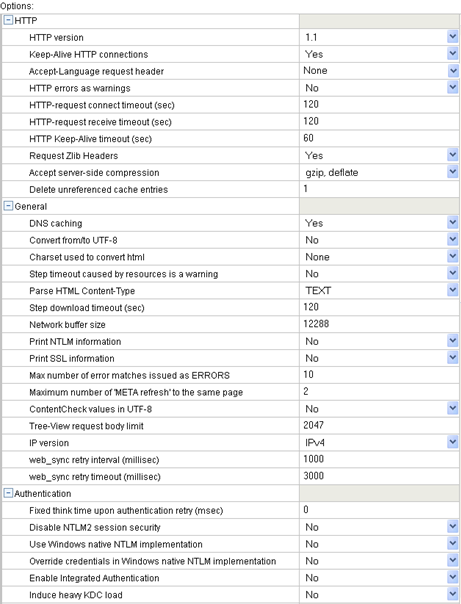 Persistent or Continuous Connections. These long-lived HTTP sessions allow multiple requests to be sent over the same TCP connection. This improves the performance of the Web server and clients.
The keep-alive option works only with Web servers that support keep-alive connections.
Timeouts provide an opportunity for the server to stabilize and respond to the user.
emulate non-browser applications that do not include zlib headers in their requests
by accepting compressed data, you may significantly increase the CPU consumption. To manually add compression, enter the following function at the beginning of the script:
web_add_auto_header("Accept-Encoding", "gzip"); 
To verify that the server sent compressed data, search for the string Content -Encoding: gzip in the section of the server's responses of the replay log.
saves time in subsequent calls to the same server. In situations where the IP address changes, as with certain load balancing techniques, be sure to disable this option to prevent Vuser from using the value in the cache.
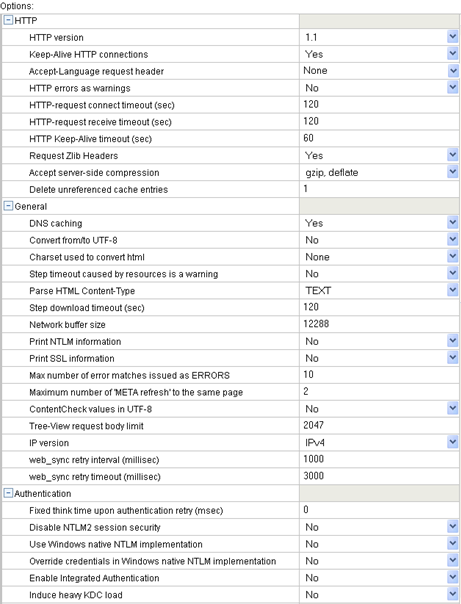 Converts received HTML pages and submitted data from and to UTF-8. You enable UTF-8 support in the recording options.
Issues a warning instead of an error when a timeout occurs due to a resource that did not load within the timeout interval. For non-resources, VuGen issues an error.
When expecting HTML, parse the response only when it is the specified content-type. If the server does not respond in a reasonable amount of time, check for other connection-related issues, rather than setting a very long timeout which could cause the scripts to wait unnecessarily.
The time limit within which an entire step (script function) should complete, or else the function fails. This option can be used to emulate a user behavior of not waiting for more than x seconds for a page.
If the size of the data is larger than the specified size, the server will send the data in chunks, increasing the overhead of the system.
Print information about the NTLM handshake to the standard log.
Print information about the SSL handshake to the standard log.
Limits the number of error matches issued as ERRORS for content checks using a LB or RB (left boundary or right boundary). All subsequent matches are listed as informational messages.
Store the values in the ContentCheck XML file in UTF-8.
Limit the number of request body bytes displayed in Tree-View. Set to zero (0) for no limit.
time to wait (in milliseconds) between testing the condition that yields false and the next retry.
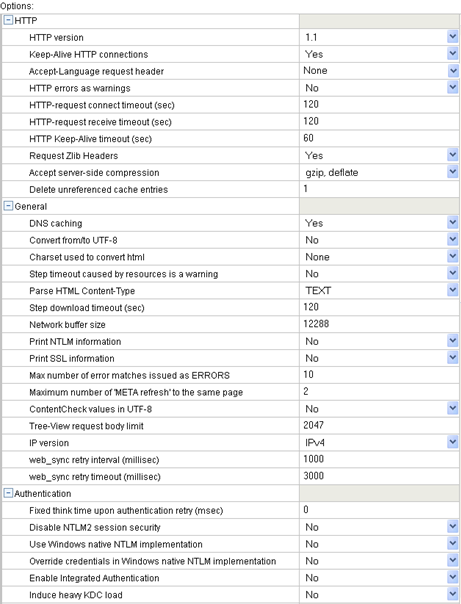 This think time will be included in the transaction time.
Use full NTLM 2 handshake security instead of the more basic NTLM 2 session security response.
Use the Microsoft Security API for NTLM authentication instead of the indigenous one.
Use the credentials provided by the user at logon.
Enable Kerberos-based authentication. When the server proposes authentication schemes, use Negotiate in preference to other schemes.
Do not reuse credentials obtained in previous iterations. Enabling this setting will increase the load on the KDC (Key Distribution Server). To lower the load on the server, set this option to Yes in order to reuse the credentials obtained in previous iterations. This option is only relevant when Kerberos authentication is used.
Run-Time SettingsInternet Protocol : Download Filters
To include / exclude resources to be downloaded at replay from the specified URLs or Hosts.
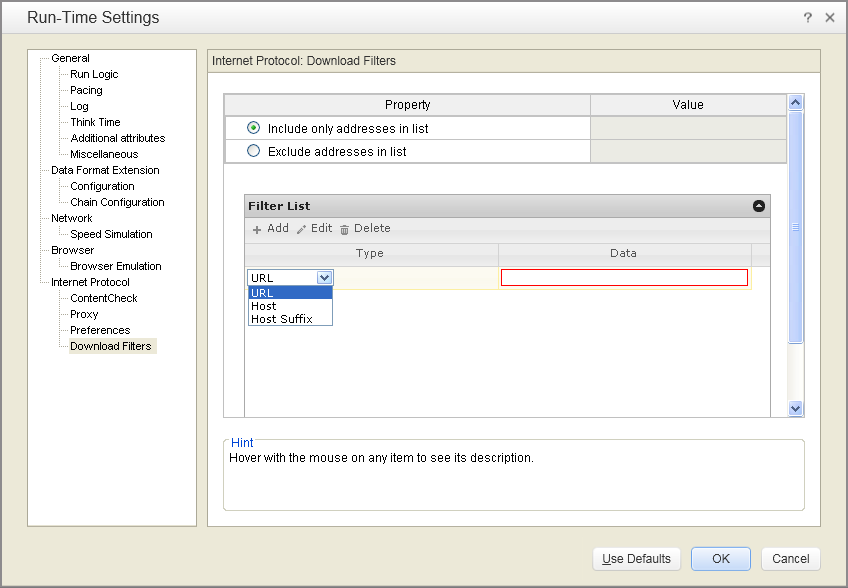 C Programming
A local C variable (such as int or char) created in the vuser_init section of the script (such as "int x") is not visible to other sections of the script. So create parameters that are global to all sections using the lr_save_string function.
Example: 
char *itoa ( int value, char *str, int radix ); 
vuser_init(){ 
	int x = 10;
	char buffer[10]; 
	lr_save_string( itoa( x, buffer, 10) , "pX" ); 
	lr_message ( "int x = %s", lr_eval_string("{pX}" )); 
return 0;
}